Fluid Simulation Fundamentals
Asad Ullah Naweed
Solids
Solids, both deformable and rigid, can be modeled as a set of vertices at the surface of the object.

Even deformable objects are subject to a strong set of physical constraints.

Reduced degrees of freedom.
Fluids
They flow. Free as a bird.

Weak inter-mollecular forces mean less constraints on movement.

Modeling the surface is no longer enough.
The Basic Math
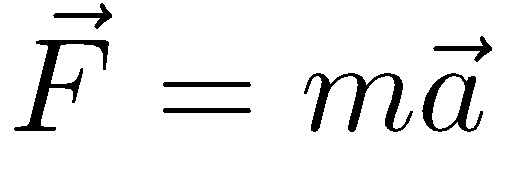 The                                of fluid dynamics
The Basic Math
Simple Incompressibility condition
The Basic Math
My Reaction: WTH??
The Basic Math
And if we were in a math or physics class, I would spend the rest of the lecture rigorously deriving those equations.

Lets just gloss over them instead, so we can get to the cool stuff.
The Basic Math
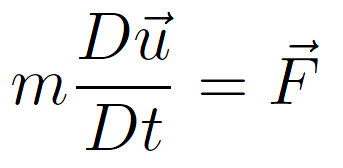 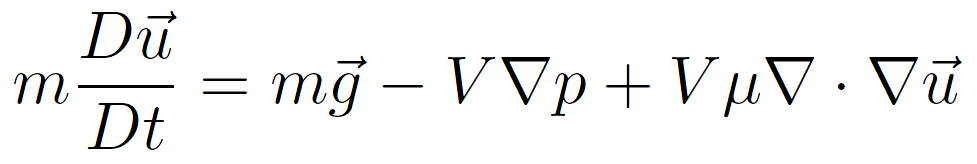 The Basic Math
Force due to gravity
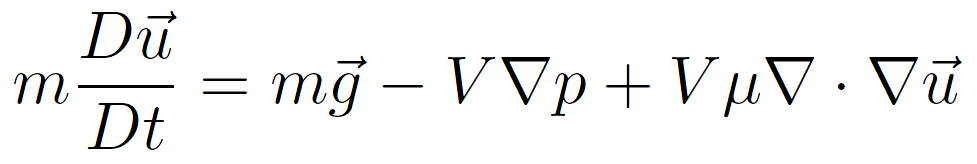 The Basic Math
Force due to pressure of neighboring particles.
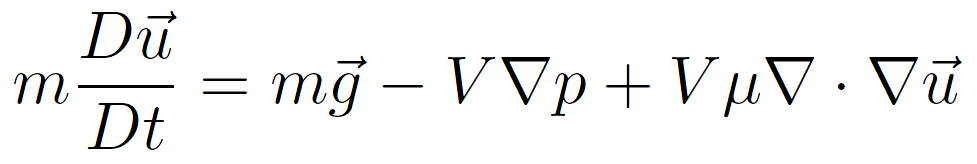 The Basic Math
Force due to fluid viscosity

Viscous fluids tend to have a more “smoothed out” velocity field inside.
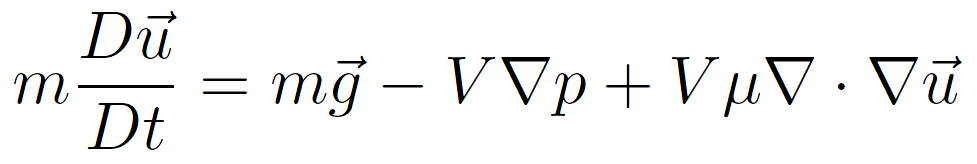 The Basic Math
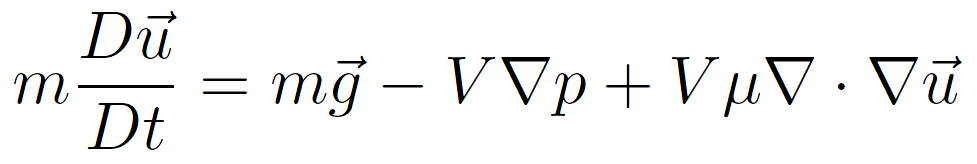 Divide by V, and take the limit as V → 0
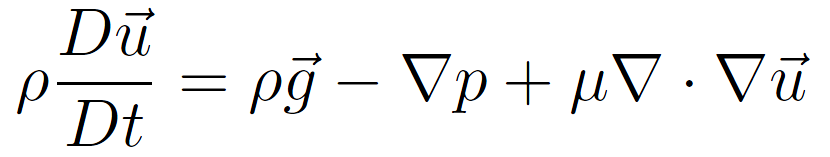 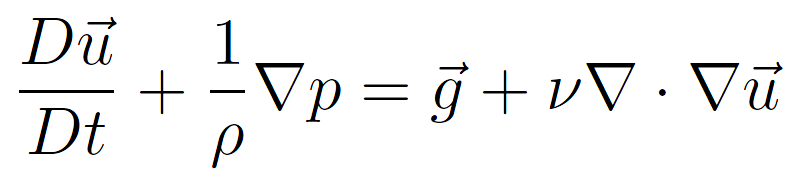 The Basic Math
What we just “derived”:



What I showed you at the start:
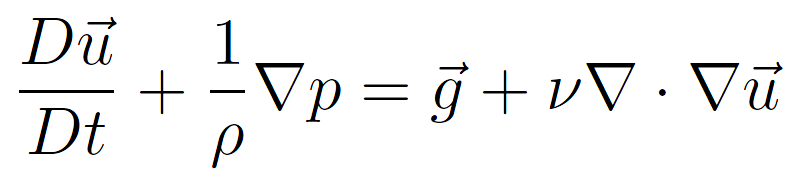 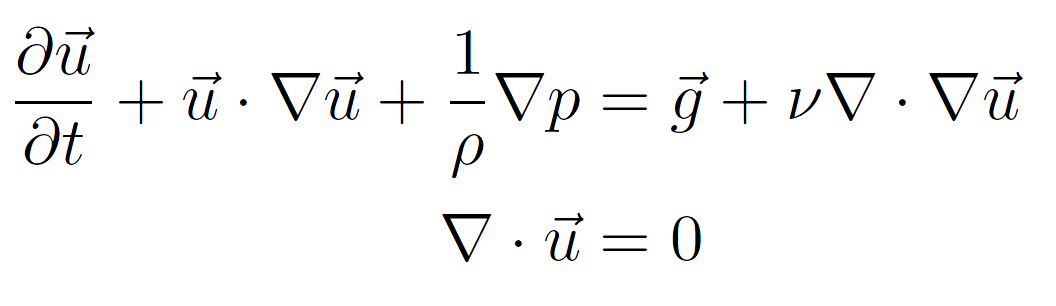 Frames of Reference
Lagrangian – Soup of particles all moving around. Each particle has physical quantities.

Eulerian – A fixed grid of points in space. Track physical quantities only at those fixed points.
Material Derivative
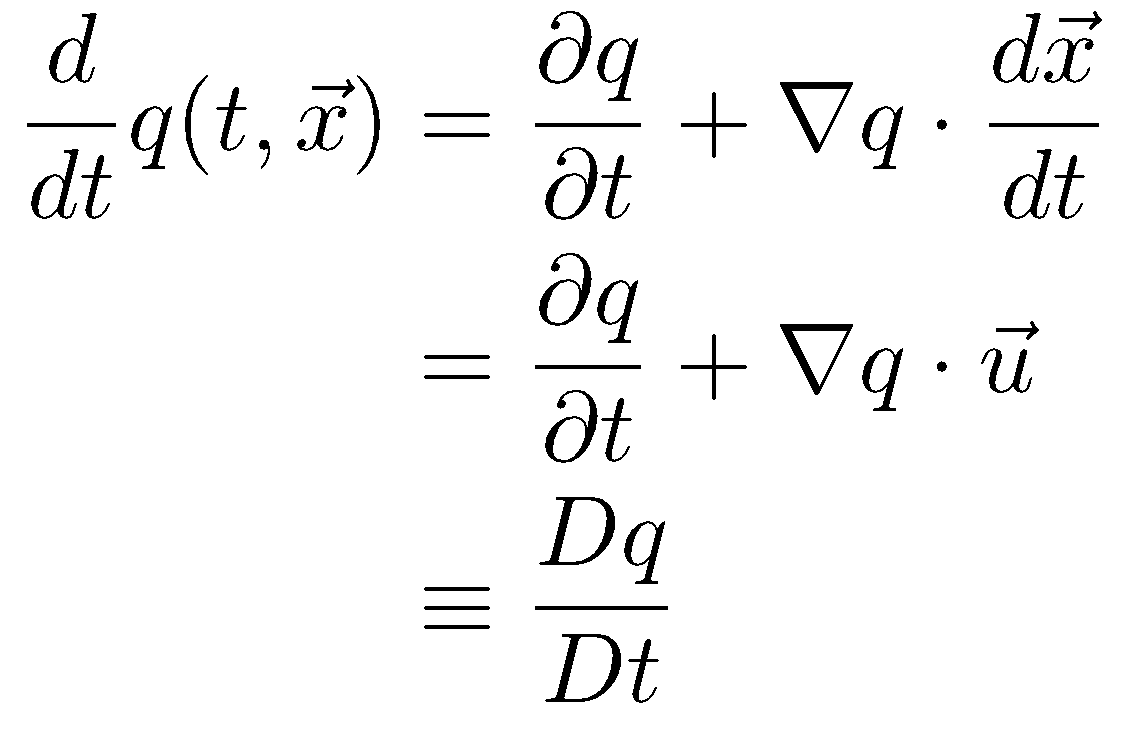 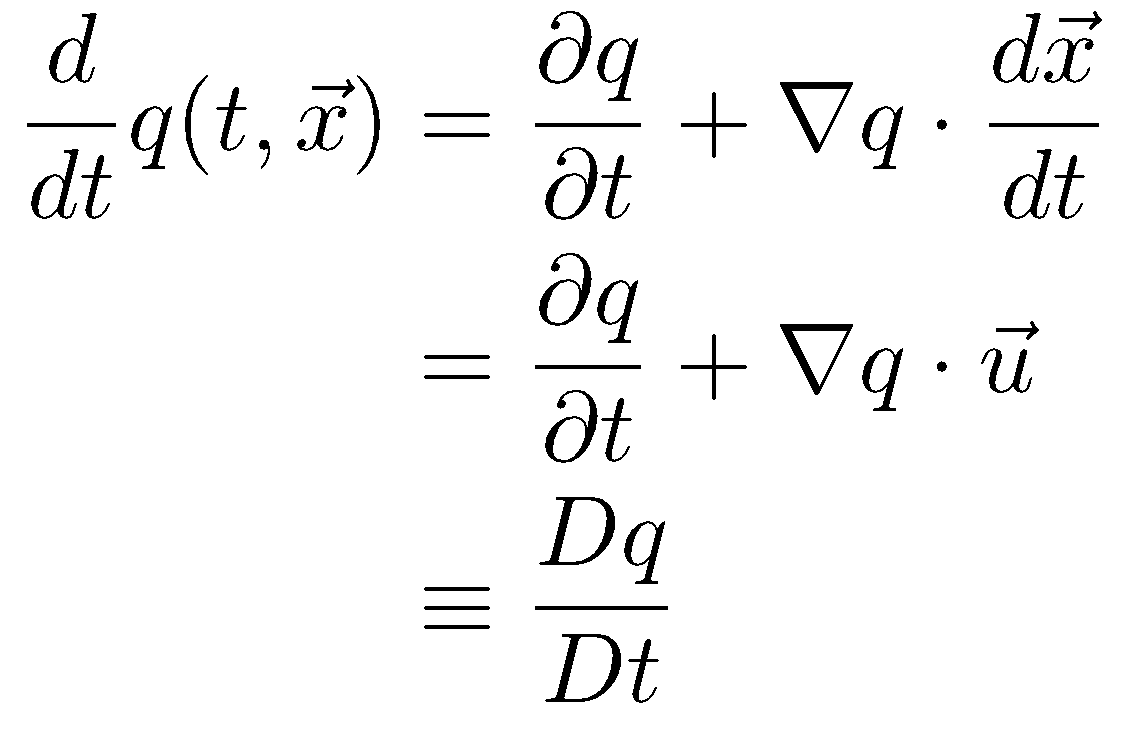 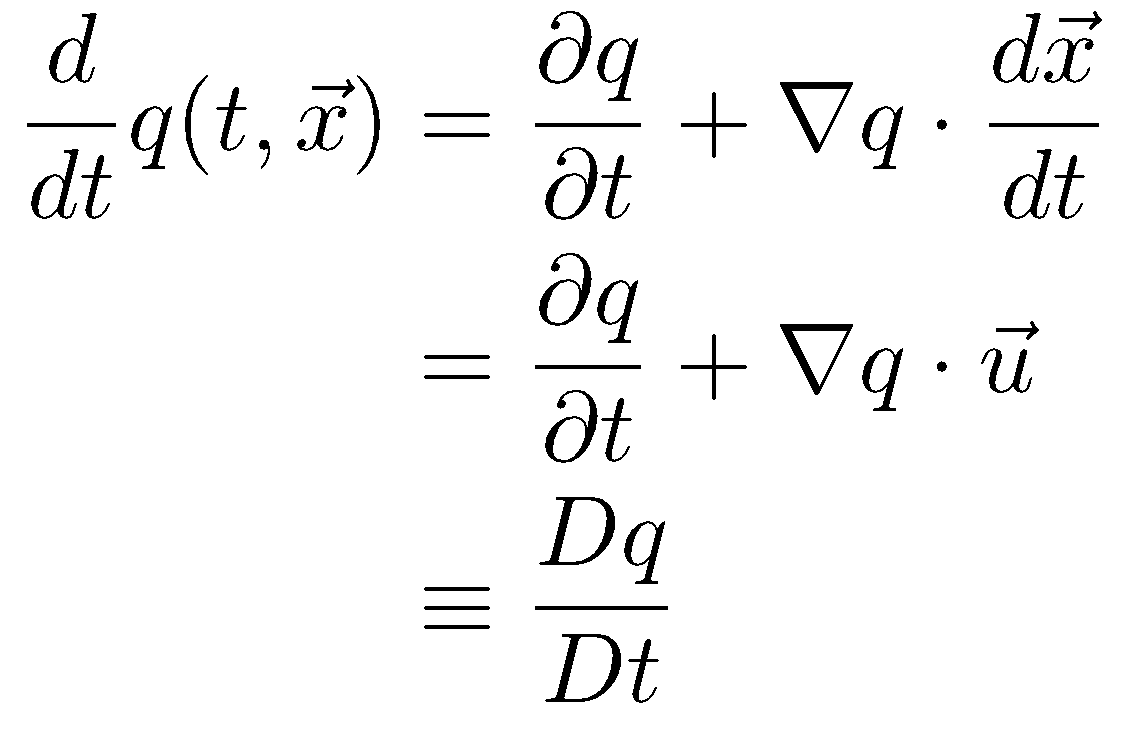 q can be ANY scalar, vector or matrix quantity!
Go Back
Boundary Conditions
At solid walls:



At free surfaces:
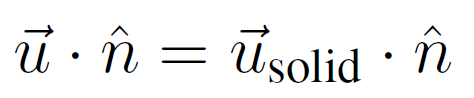 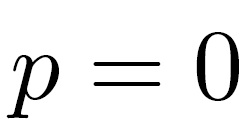 Questions?
Some questions you should have asked:
What exactly is the “pressure”? You described it as an arbitrary quantity and never explained how its computed.

I don’t get the whole Lagrangian and Eulerian points of view thing. Why would you do that?
Equations set up – Now what?
We solve them. Duh.

Unfortunately, these are not simple Newtonian mechanics.

Equations are pretty ugly too.
Simplification
Simple trick: Drop viscosity.




Discretize – in time and in space.
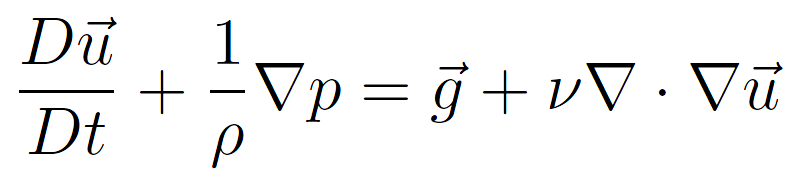 Space DiscretizationMarker-And-Cell (MAC) Grids
Not all variables are stored in the same place in the grid.

Staggered Grid.

Need to overcome the nasty shortcomings of central differences for gradient computation.
Space DiscretizationMarker-And-Cell (MAC) Grids
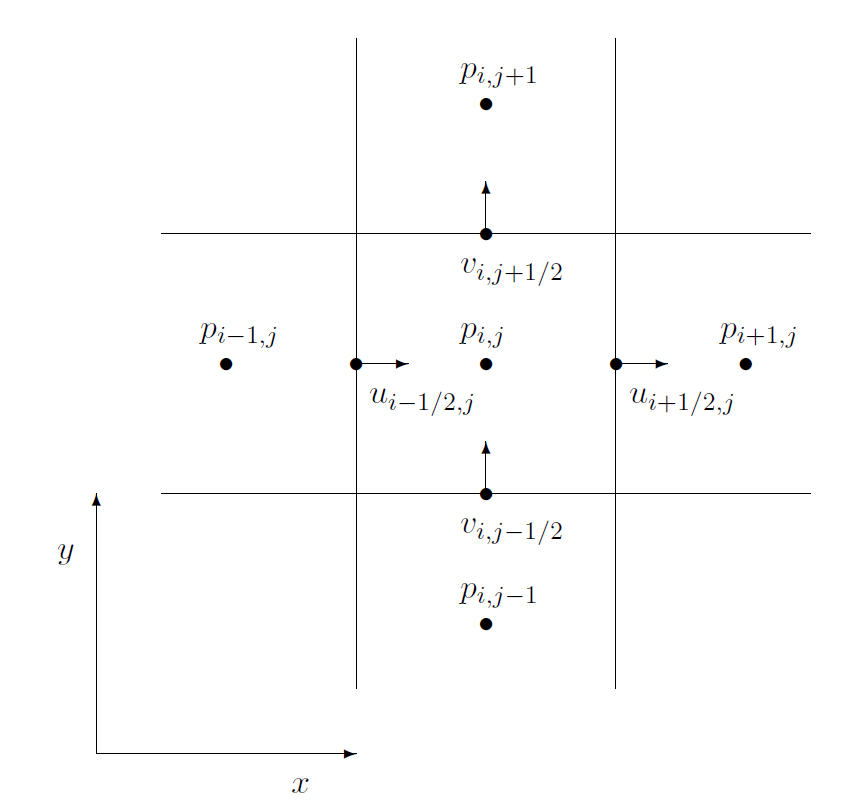 Numerical Method - Splitting
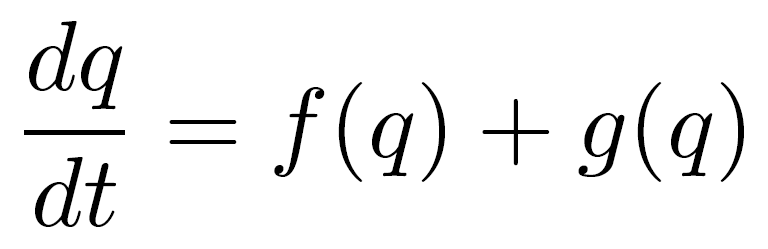 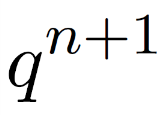 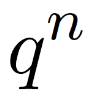 Given:                                              and            ,  calculate
Suggestions??
Numerical Method - Splitting
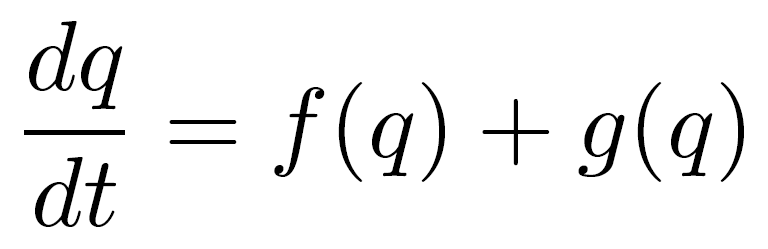 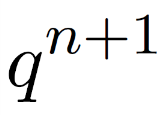 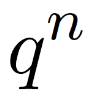 Given:                                              and            ,  calculate
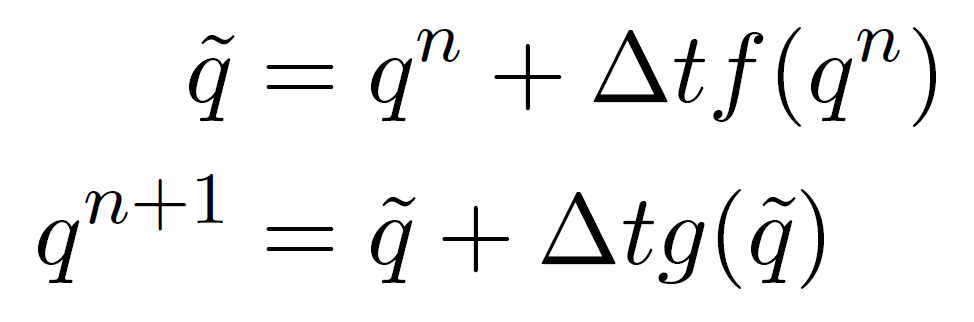 Good or Bad? Why the roundabout approach?
Numerical Method - Splitting
Age-old principle of Divide-and-Conquer.

We might not be able to solve the WHOLE equation, but we can divide it, and invoke known numerical functions that solve the smaller pieces.

And then combine the output.
Advection
The advection equation is simply the material derivative set to zero.
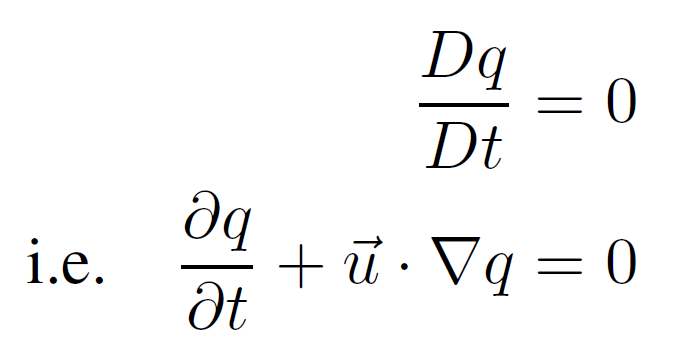 Simply means that the quantity is moving around, but is not changing in the Lagrangian point of view.
External Forces
Mostly due to gravity.
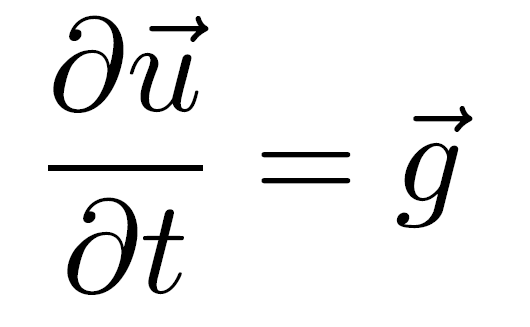 Projection
Calculating the pressure needed to maintain the incompressibility condition.

Result: Divergence-free velocity field.
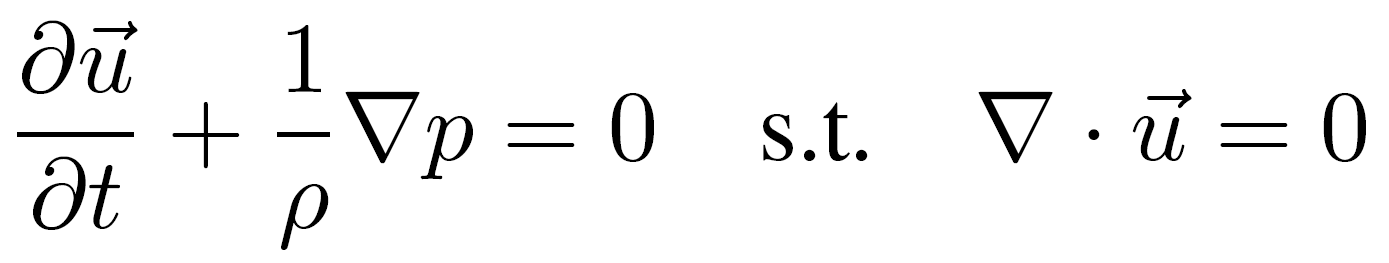 Combining the three
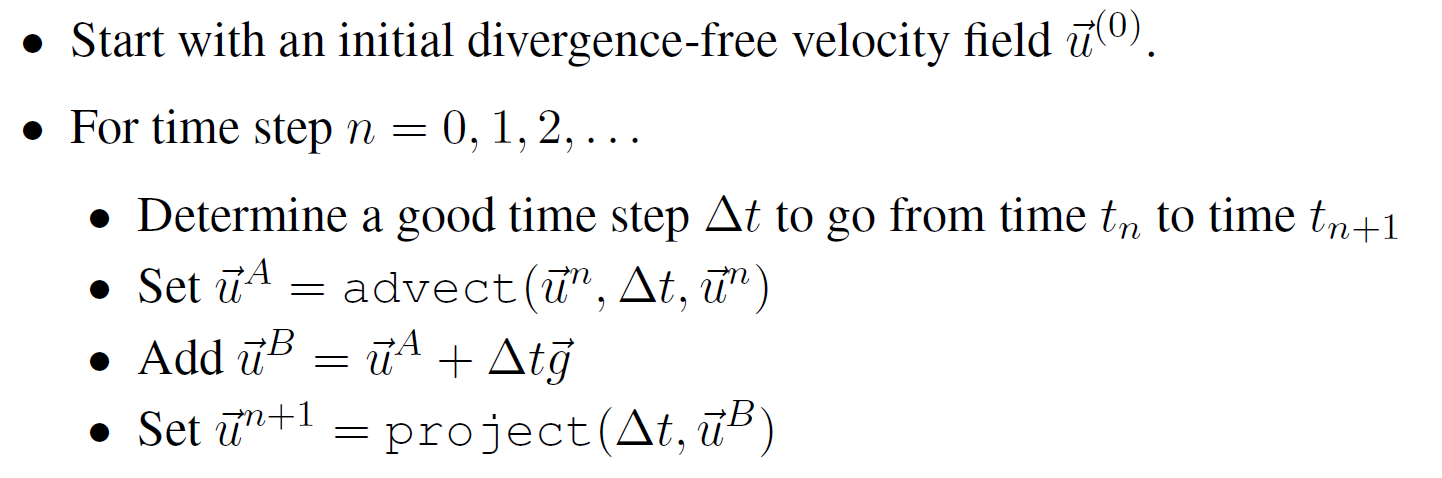 Combining the three
The order is very important!
Questions?